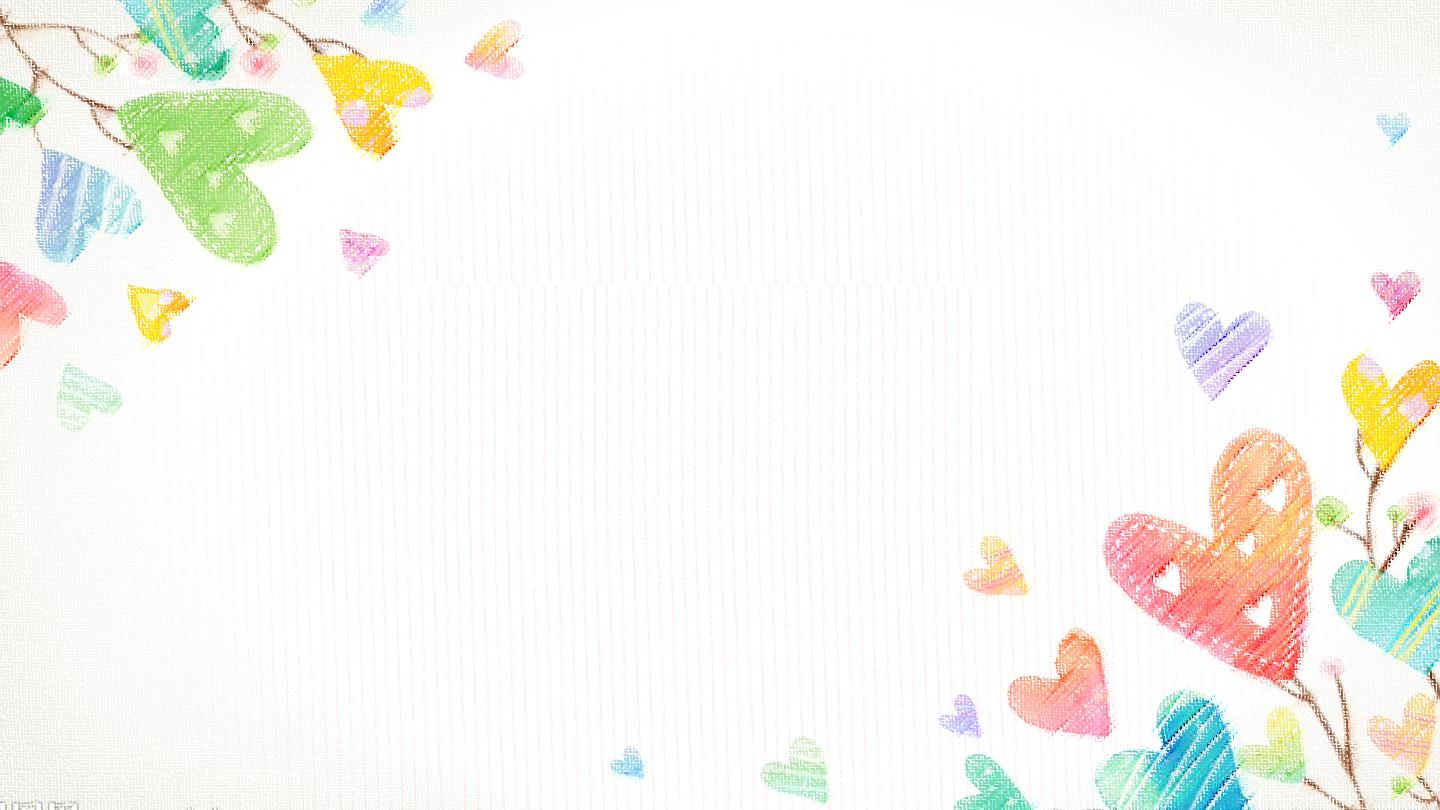 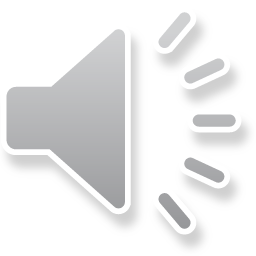 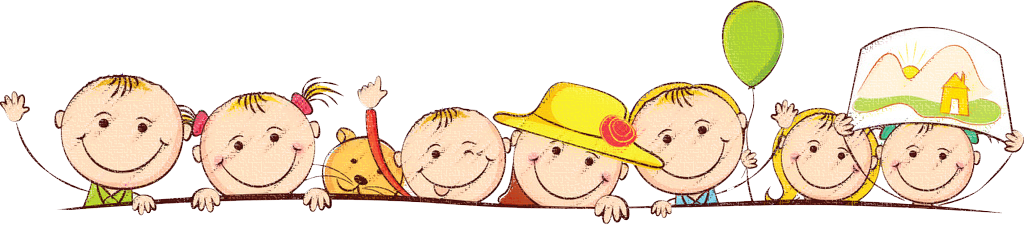 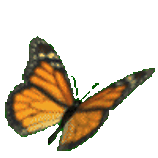 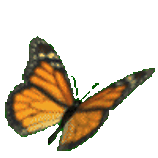 Chào mừng các em đến với tiết Toán
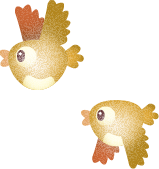 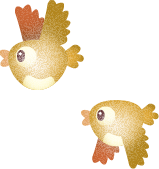 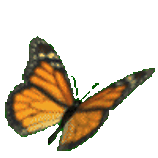 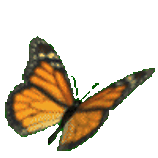 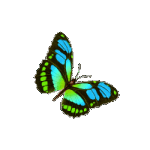 CHỦ ĐỀ 4
PHÉP CỘNG, PHÉP TRỪ (CÓ NHỚ) TRONG PHẠM VI 100
BÀI 19
PHÉP CỘNG (CÓ NHỚ)
SỐ CÓ HAI CHỮ SỐ VỚI 
SỐ CÓ MỘT CHỮ SỐ
Luyện tập
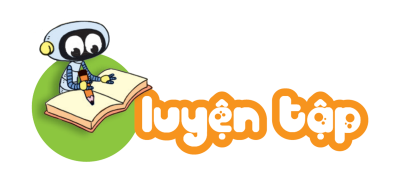 Đều là các số tròn chục có hai chữ số.
Các số này có gì đặc biệt?
?
Số
1
a)
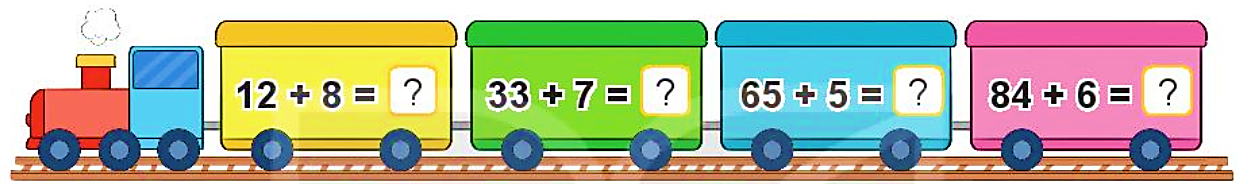 20
40
70
90
29 + 6
19 + 3
69 +  4
35 + 5
b) Đặt tính rồi tính.
35
  5
69
  4
19
  3
29
  6
+
+
+
+
73
22
35
40
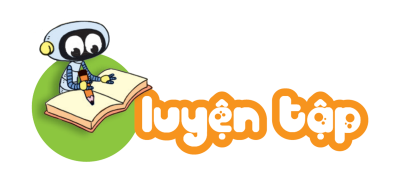 Tính rồi tìm lá của mỗi loại quả.
2
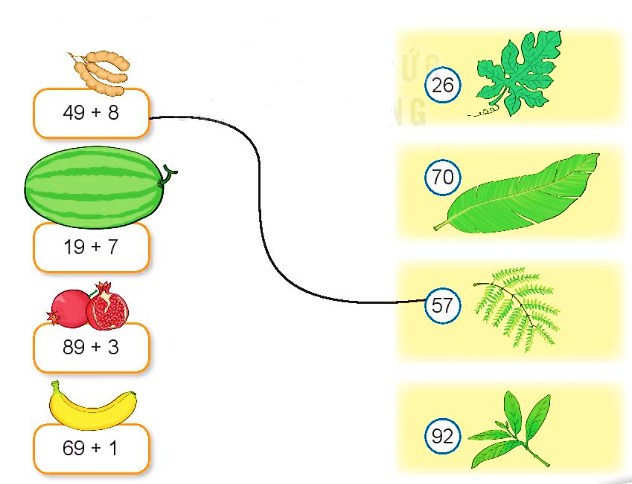 26
26
26
26
26
70
57
92
49 + 8
19 + 7
89 + 3
69 + 1
26
26
26
26
92
70
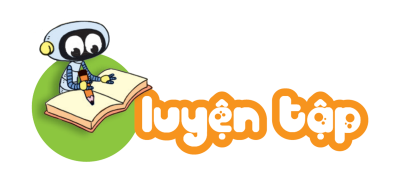 3
Trên bàn có 18 vỏ ốc màu trắng và 5 vỏ ốc màu xanh. Hỏi trên bàn có tất cả bao nhiêu vỏ ốc?
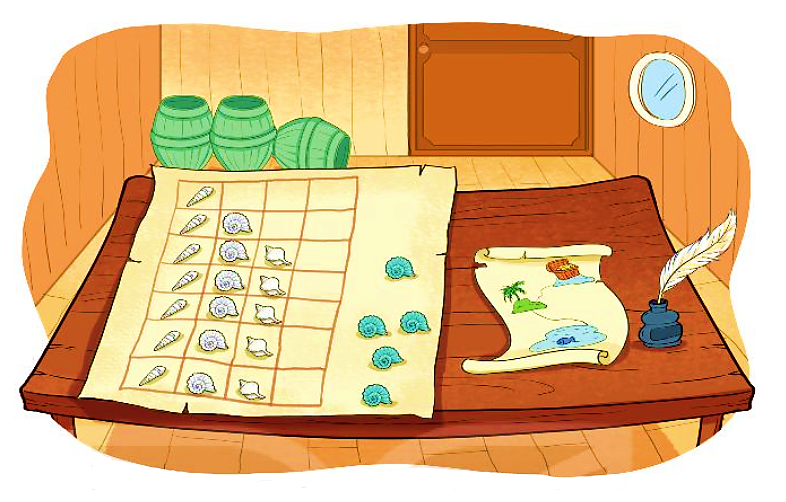 Bài giải
Tóm tắt
Có     : 18 vỏ ốc màu trắng
Có     : 5 vỏ ốc màu xanh
Tất cả:... vỏ ốc?
Số vỏ ốc trên bàn có tất cả là:
18 + 5 = 23 (vỏ ốc)
Đáp số: 23 vỏ ốc.
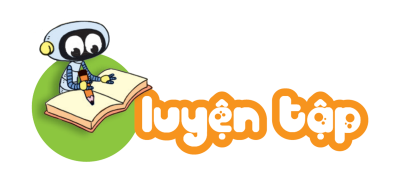 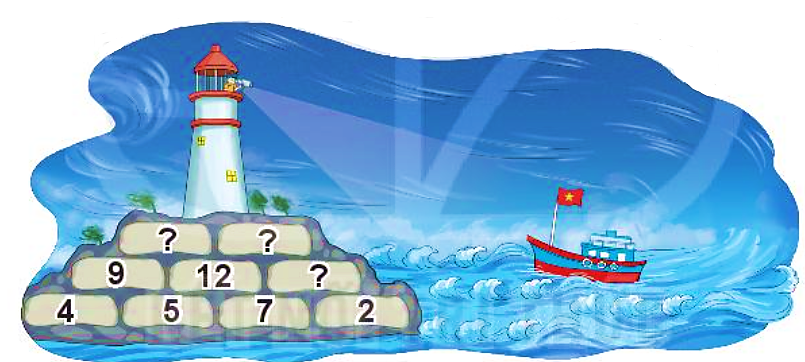 ?
Số
4
4 + 5 = 9
5 + 7 = 12
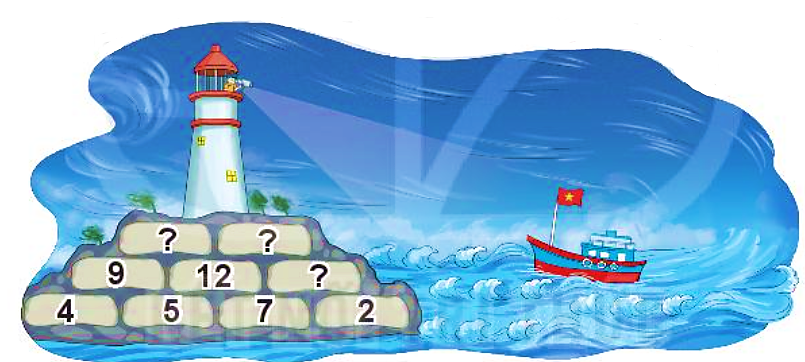 21
21
Số ở trên bằng tổng của hai số ở dưới.
9